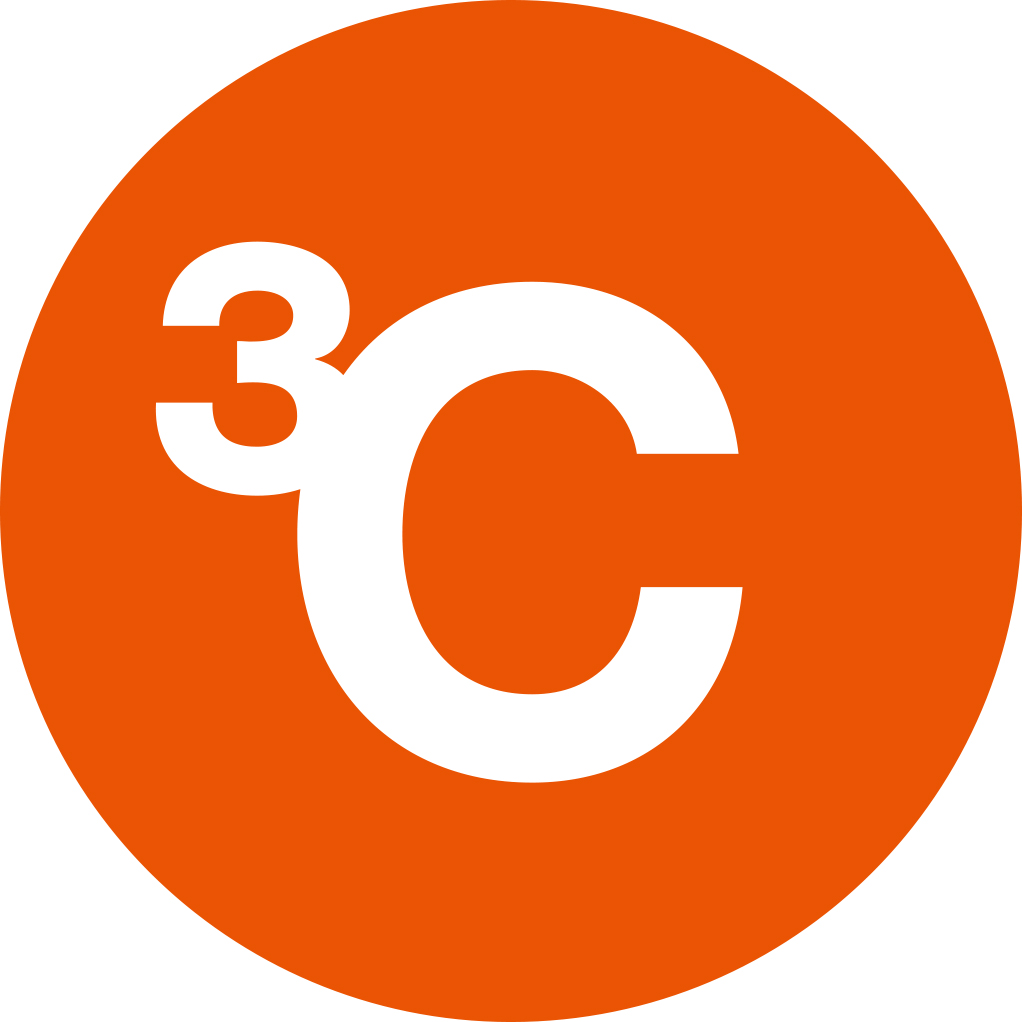 [Speaker Notes: JPG]
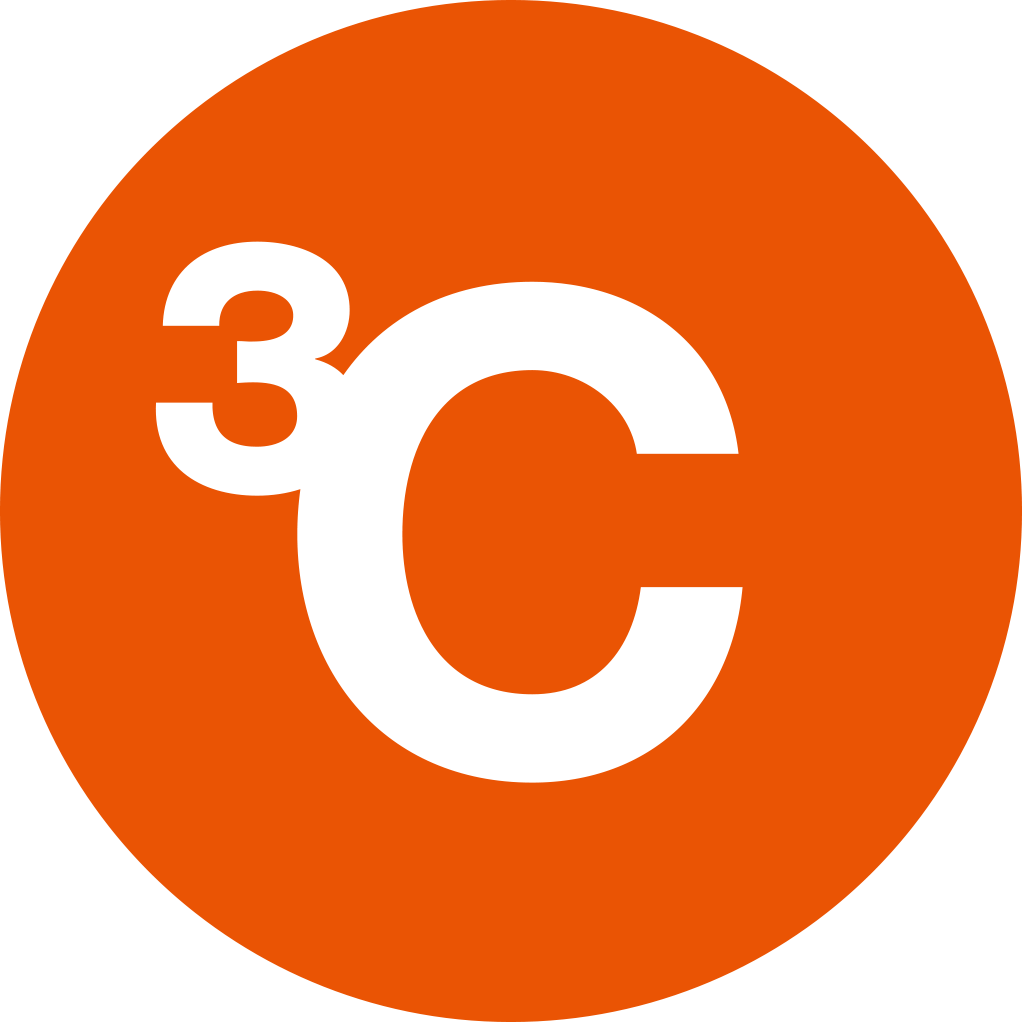 [Speaker Notes: PNG]
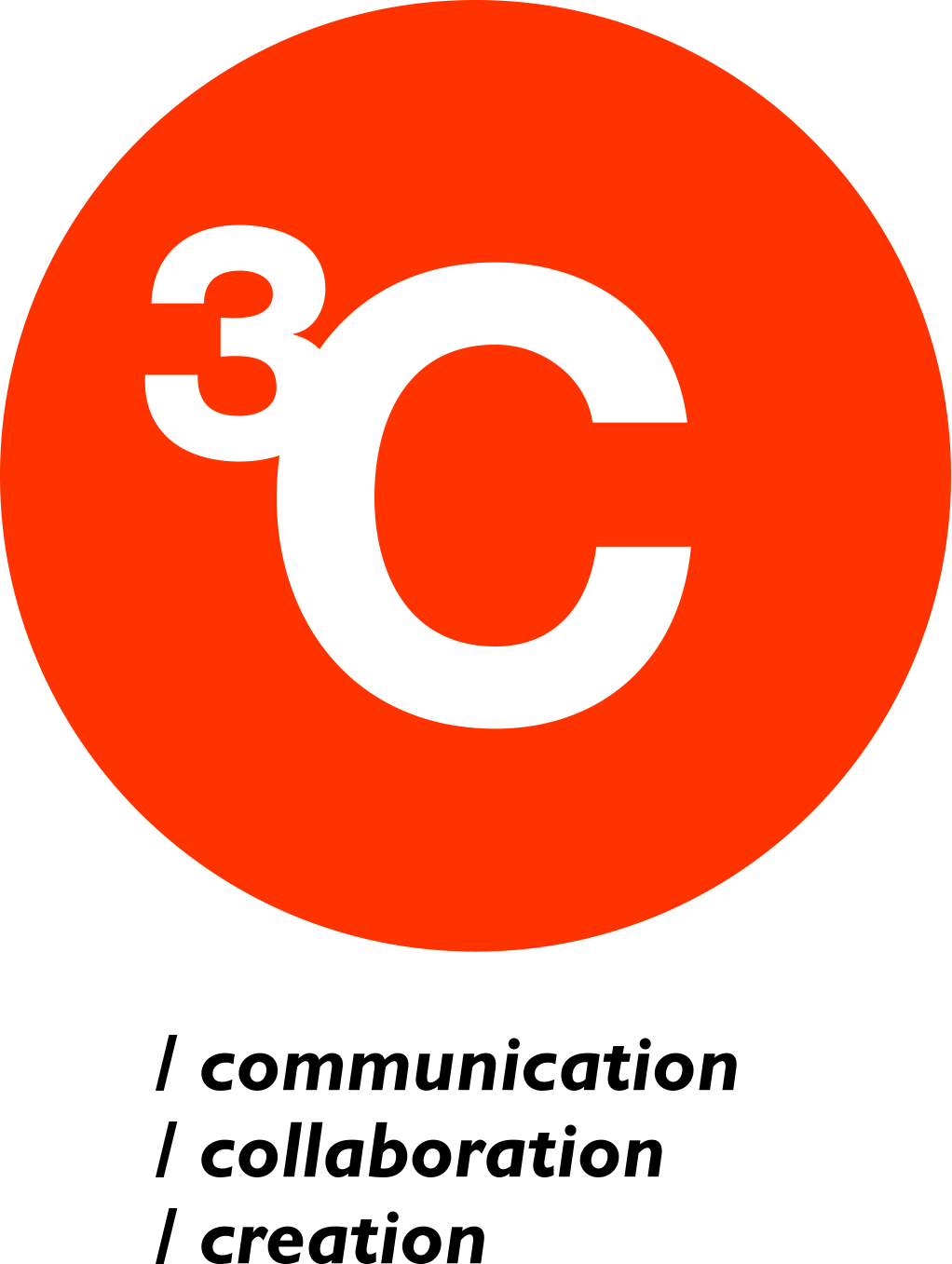 [Speaker Notes: JPG]
[Speaker Notes: PDF]